KOГА ДА ИЗПОЛЗВАМЕ MAСКА
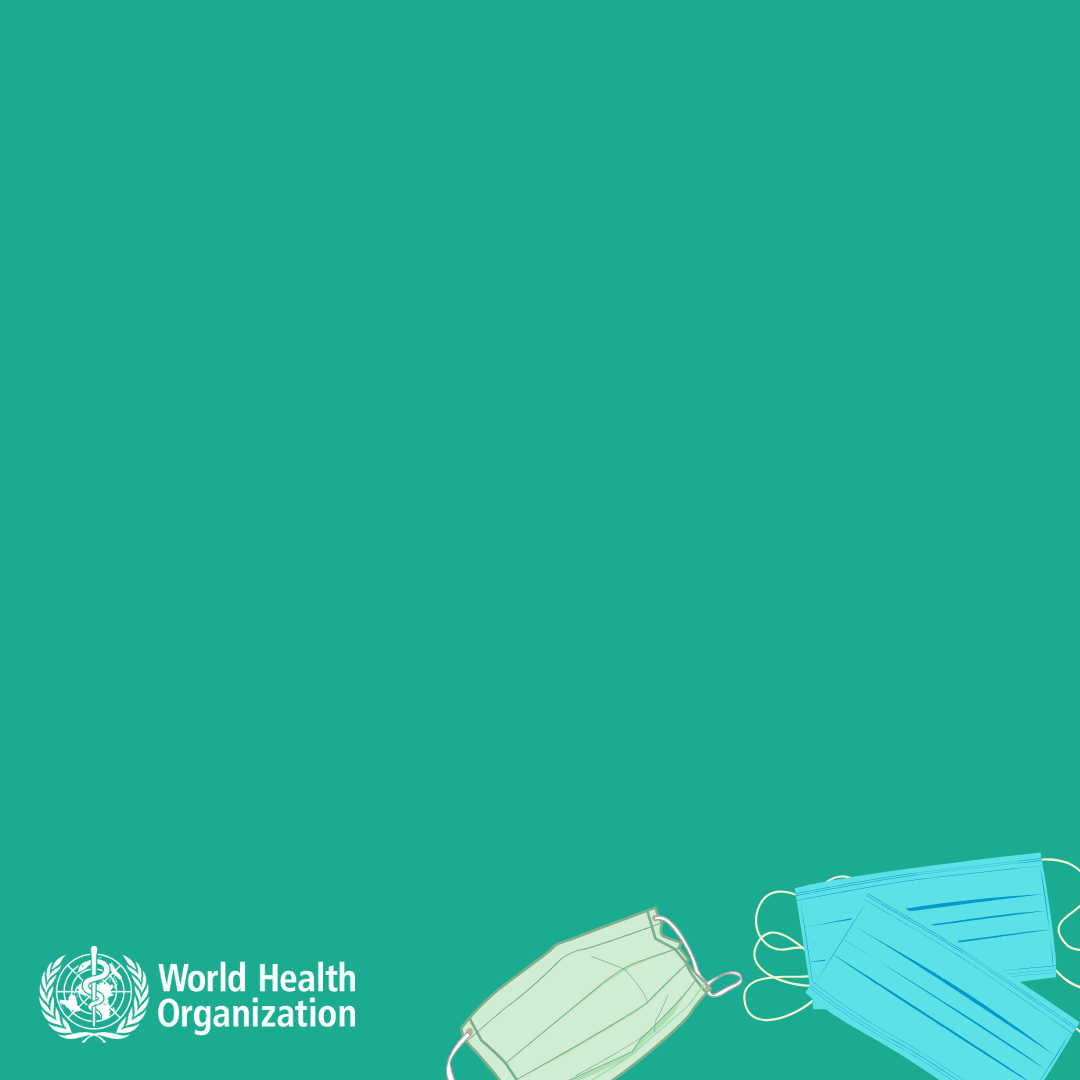 Здрави хора трябва да носят маска само ако се грижат за човек, с предполагаема 2019-nCoV инфекция;

Носете маска ако имате кашлица или хрема;

Maските са ефективни само когато се съчетават с  често миене на ръцете с дезинфектант на алкохолна основа или със сапун и вода;

Ако носите маска трябва да знаете как да я използвате и изхвърляте правилно;
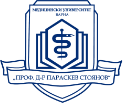 Your Logo Here
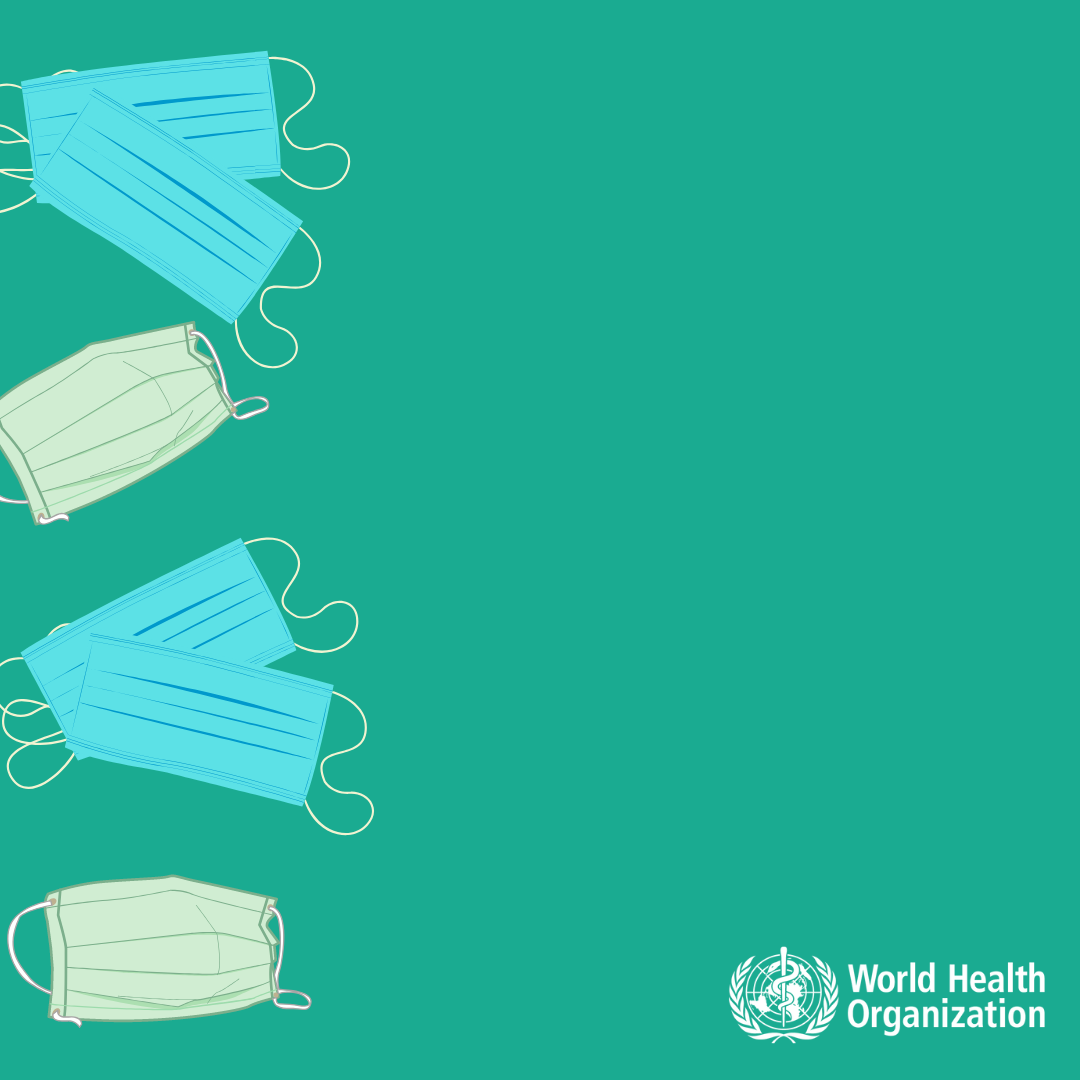 КАК СЕ ПОСТАВЯ, ИЗПОЛЗВА, СВАЛЯ И ИЗХВЪРЛЯ  
МАСКА
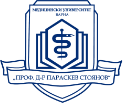 Your Logo Here
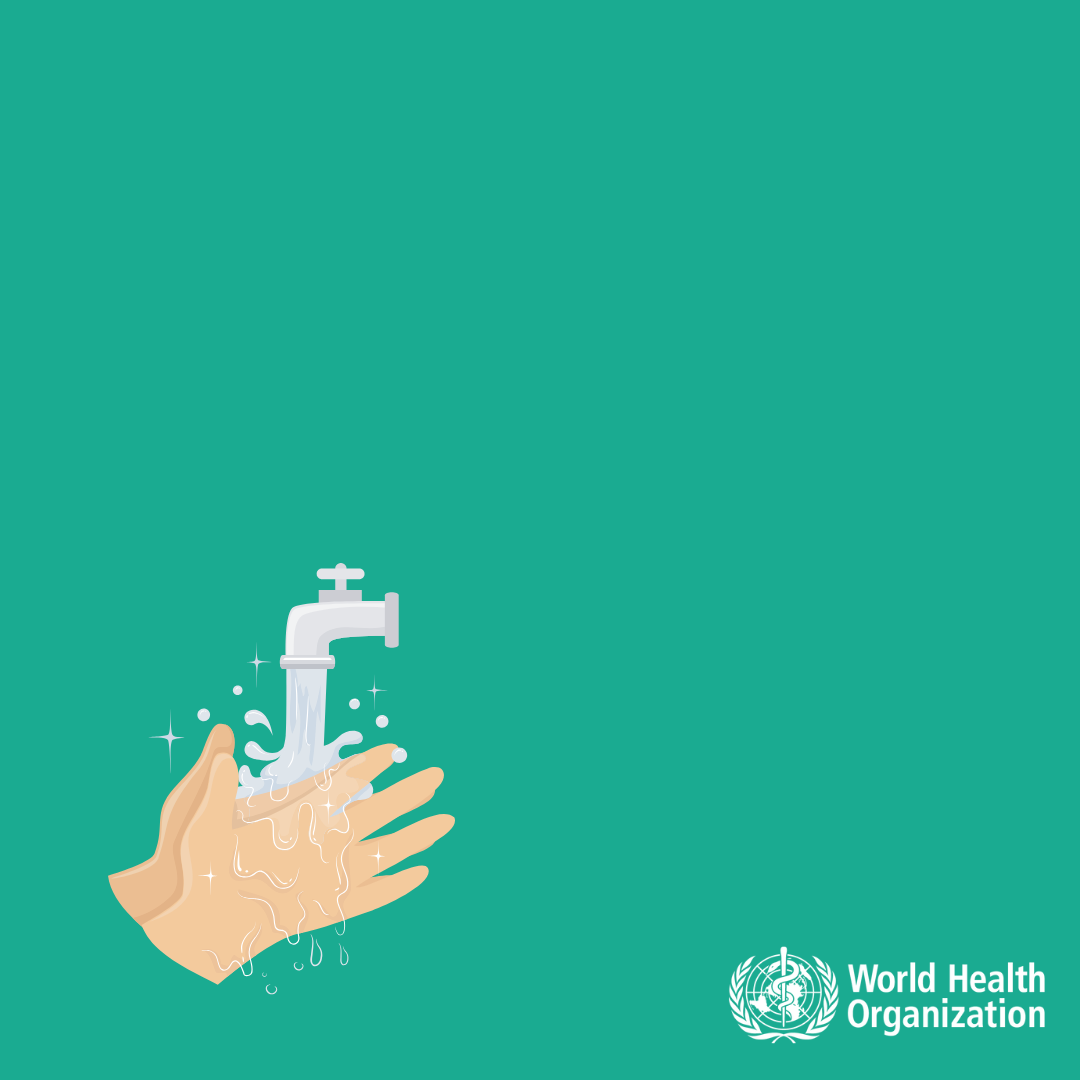 КАК СЕ ПОСТАВЯ, ИЗПОЛЗВА, СВАЛЯ И ИЗХВЪРЛЯ МАСКА
Преди да поставите маска, почистете ръцете си с дезинфектант на алкохолна основа или със сапун и вода
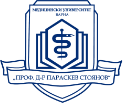 Your Logo Here
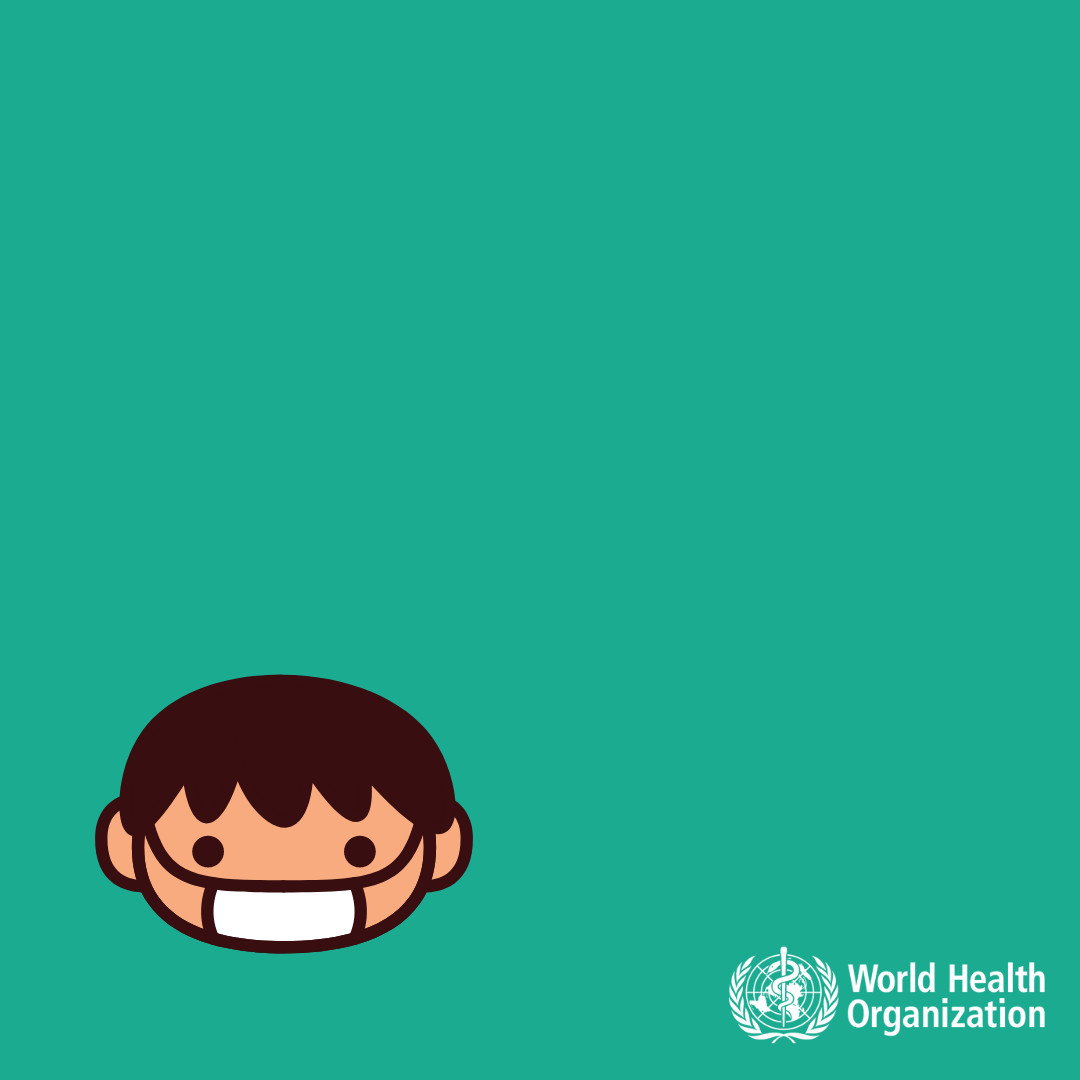 КАК СЕ ПОСТАВЯ, ИЗПОЛЗВА, СВАЛЯ И ИЗХВЪРЛЯ МАСКА
Покрийте устата и носа си с маската и се уверете, че няма процепи между лицето ви и маската
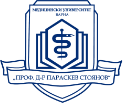 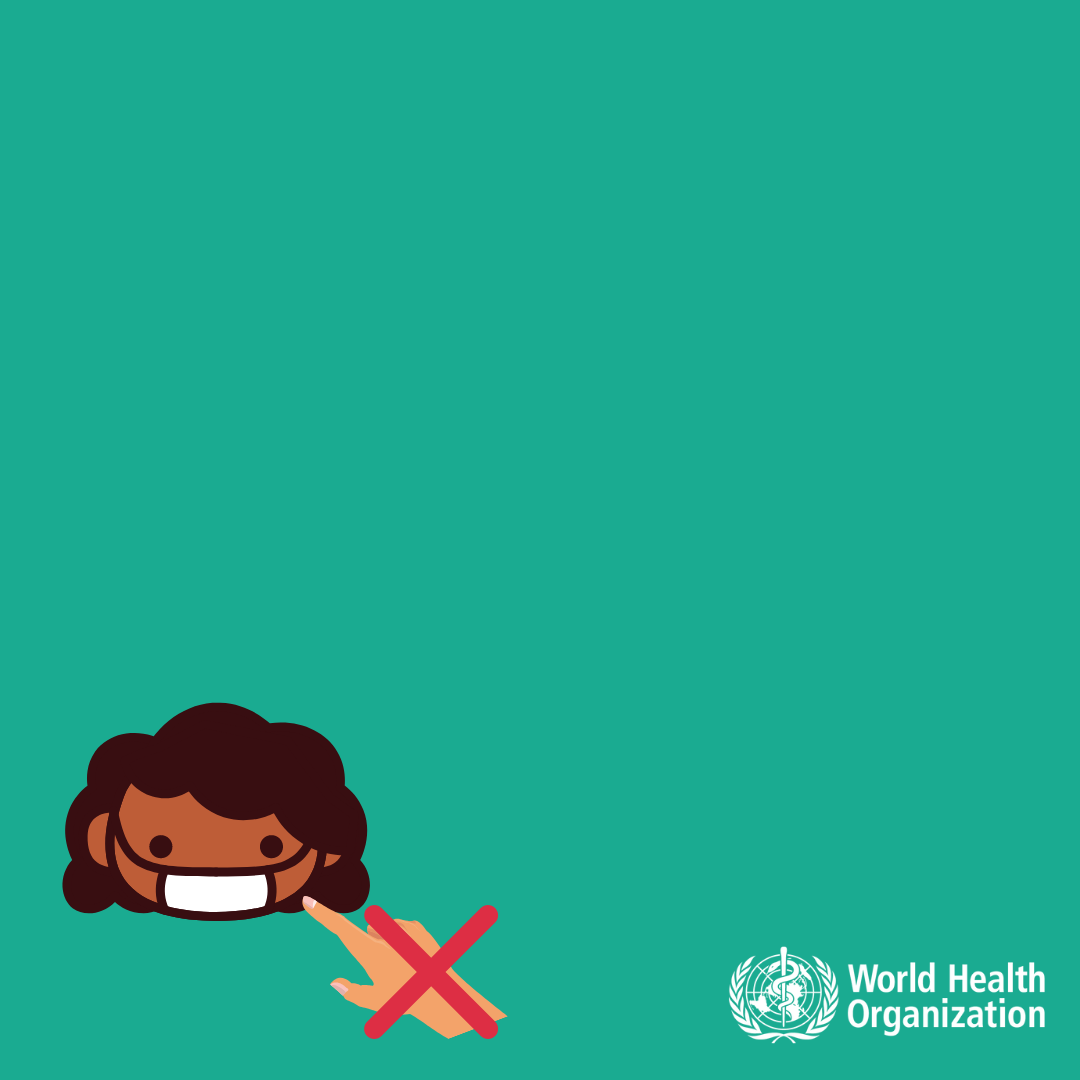 КАК СЕ ПОСТАВЯ, ИЗПОЛЗВА, СВАЛЯ И ИЗХВЪРЛЯ МАСКА
Избягвайте да пипате маската докато я носите; 
Ако я пипнете, почистете ръцете си с  дезинфектант на алкохолна основа или със сапун и вода
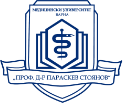 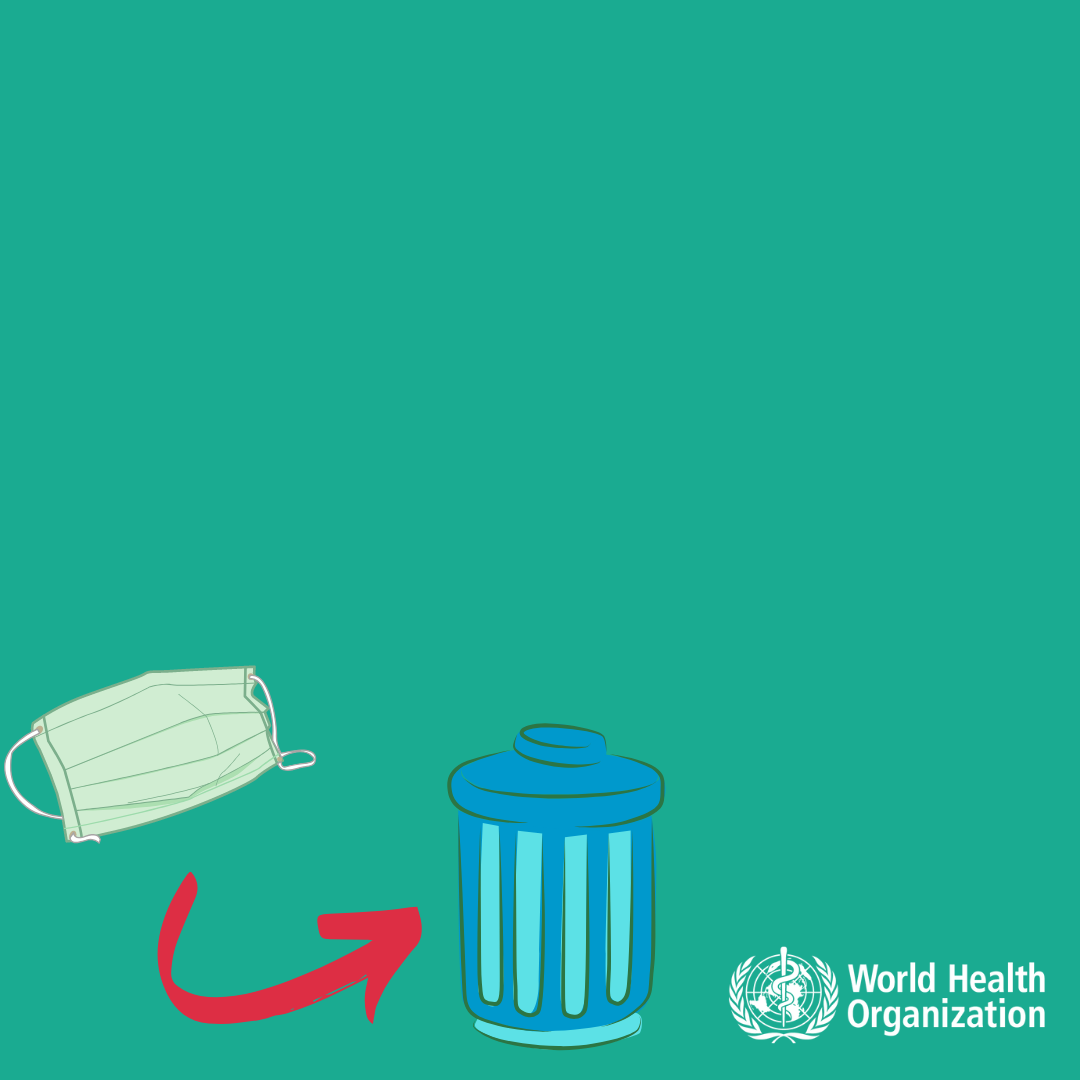 КАК СЕ ПОСТАВЯ, ИЗПОЛЗВА, СВАЛЯ И ИЗХВЪРЛЯ МАСКА
Сменете маската с нова веднага след като се овлажни и не използвайте повторно маски за еднократна употреба
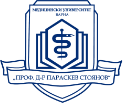 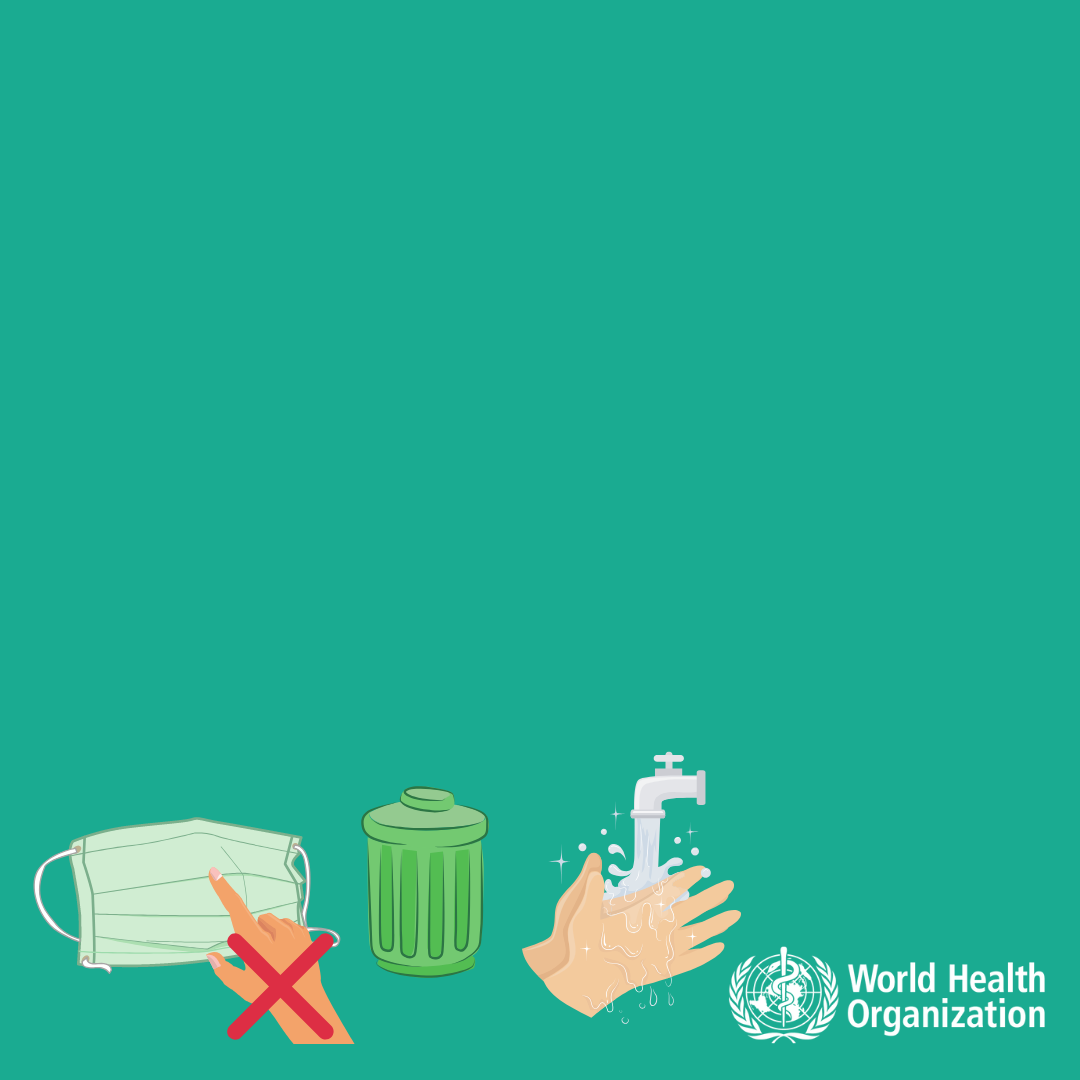 КАК СЕ ПОСТАВЯ, ИЗПОЛЗВА, СВАЛЯ И ИЗХВЪРЛЯ МАСКА
При сваляне на маска: свалете я от връзките (не пипайте предната част); изхвърлете я веднага в затворен кош; почистете ръцете с дезинфектант на алкохолна основа или със сапун и вода
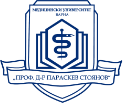